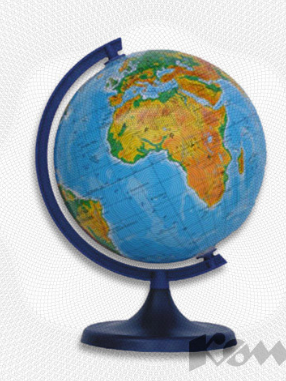 РОЛЬ ГЕОГРАФИИ В БУДУЩЕЙ ЖИЗНИ УЧЕНИКОВ
Прошумим, пролетим и растаем,
 Чуть светя или мир ослепя,
 И останется то, что оставим
 От себя мы на после себя.

Ираида Ульянова 
«Березовый дождь»
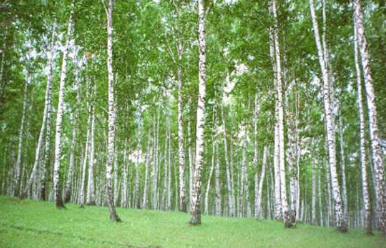 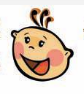 Ученик - это…
Озорные мальчишки и девчонки – лучшие выдумщики
Океан – интересных мыслей
Источник радостей 
Подсказчики моих идей
Личность, которой нужно дать толчок в своем развитии
Любопытный соперник, удивляющий своей неповторимостью, мыслящий человек
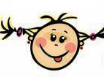 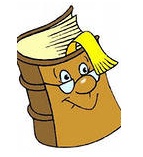 География учит …
Познанию окружающего мира
Информатизации
Мониторингу
Гармоничному взаимоотношению между разными этническими группами, культурным традициям народов мира, взаимодействию человека и природы
Изучив планету Земля человек не будет поступать так,  как по незнанию поступали предки
ЛЮБИТЬ СВОЮ РОДИНУ- ЗНАЧИТ ЗНАТЬ ЕЕ!
Изучать географию жизненно необходимо
«Карта  - альфа и омега географии»
«Градусная сетка – это уличная сеть земного шара»
«Морская вода – живая руда, а реки дорога, водопровод и двигатель»
«Внутреннее движение земли- пульс планеты»
«Лес -  аптека природы и зеленое золото»
«Животные  - пища, санитары -  участники пищевой цепи»
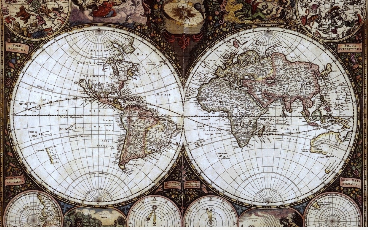 ЗНАНИЯ, УМЕНИЯ, НАВЫКИ
Главное – конечный результат
Практика – неотъемлемая часть в обучении географии
Источники географической информации (словари, справочники, интернет ресурсы, географические карты и атласы)
Умение ориентироваться на местности, в обществе , в жизненно необходимой информации, в определении своего жизненного пути
БОРОТЬСЯ И ИСКАТЬ, 
НАЙТИ И НЕ СДАВАТЬСЯ!
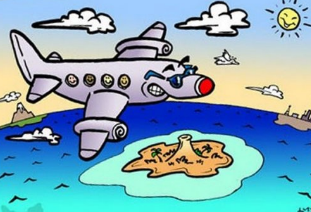 Как увлечь своим предметом
Создать доверительные отношения с учениками 
Проявлять творческий талант в работе
Быть лидером и примером для своих воспитанников
Делать все творчески, а иначе зачем?
Уметь замотивировать учеников во время работы, проявляя заинтересованность к любому воспитаннику.
Любить учеников и радоваться их успехам и достижениям
Рынок труда и география
Утвердить себя в окружающем мире
Быть независимым
Развивает самостоятельность
Способность брать на себя ответственность
Самореализовать себя
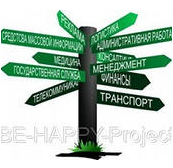 Нам под ответственность дана
 И вся Земля, и вся страна, – 
 Страна возможностей гигантских,
 Страна просторов океанских, 
 Страна Семёновых-Тян-Шанских,
 Вернадских, Борзовых, Баранских,
 Страна Воейковых, Шокальских,
 Козловых, Бергов, Пржевальских,
 Страна, в которой жить, друзья,
 Плохим географам – нельзя!
                         географ-поэт Ю.К. Ефремов
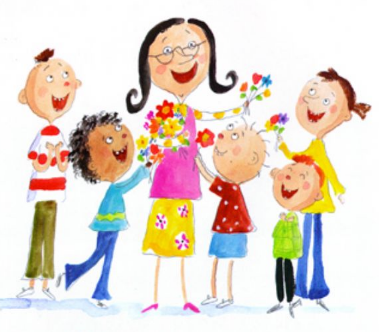